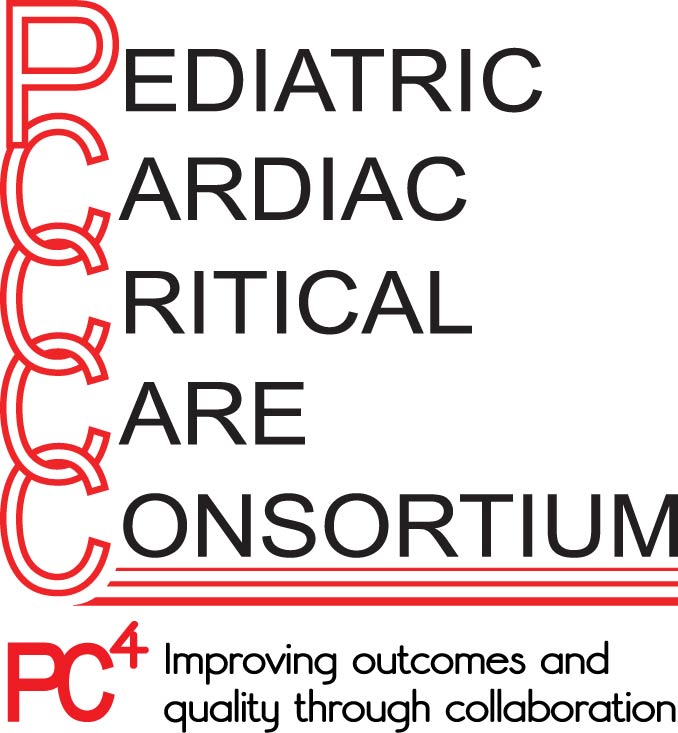 Early Prediction of Chylothorax in Children After Cardiac Surgery
Melissa Winder, CPNP-AC; Rohin Moza, MD; Zhining Ou, MS; Angela Presson, PhD; Senthuran Vijayarajah, MD; 
Stephanie Goldstein, MD; David Bailly, MD

Primary Children’s Hospital / University of Utah
Background
Postoperative chylothorax occurs in 2.8-3.9% of children following cardiac surgery and is associated with increased morbidity and mortality.
Prevalence at our institution (PCH): 9.4%
The median time to diagnosis is 4-8.5 days postoperatively and diagnosis depends on initiation of enteral feeds.
Median days to diagnosis at PCH: 4 days
Aim
Create a predictive model to detect chylothorax earlier than traditional pleural fluid testing.
Methods
Design:  Prospective cohort analysis of 735 postoperative patients (763 surgical encounters) at a single tertiary-care pediatric academic center between 2016 and 2020
Inclusion criteria: Cardiac surgery
Exclusion criteria: Mechanical circulatory support and chylothorax diagnosis within post-sternal closure day 1 (the first day after primary or delayed sternal closure)
Outcome: Chylothorax diagnosis confirmed by traditional pleural fluid testing if any criteria met:
Triglycerides >110mg/dL
Lymphocytes > 80%
Pleural > serum triglycerides
Methods
Statistical Analysis: Cross-validated logistic regression model and step-wise variable selection to form a parsimonious prediction model from the following candidate variables:








Youden’s index used to identify optimal threshold for chest tube output
Results
ROC Curve
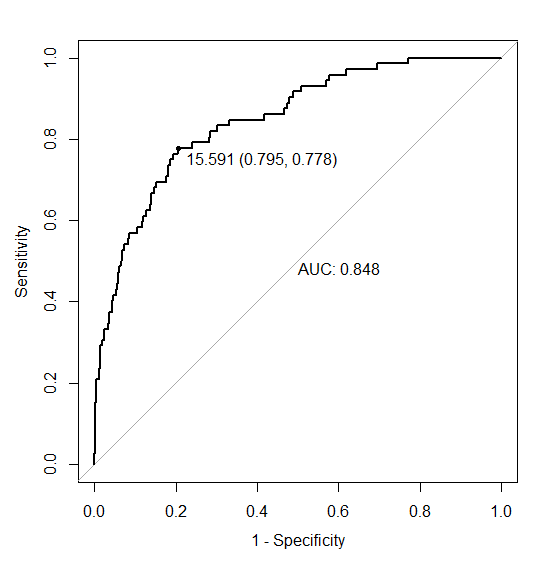 Best model included:
Chest tube output on post-closure day 1 as a continuous variable 
Delayed sternal closure (yes/no)
AUC 0.85
Odds of being diagnosed with chylothorax increased 11% (OR=1.11, 95% CI: 1.08, 1.14, p-value<0.001) for every 1 mL/kg/day increase in chest tube output on post-closure day 1
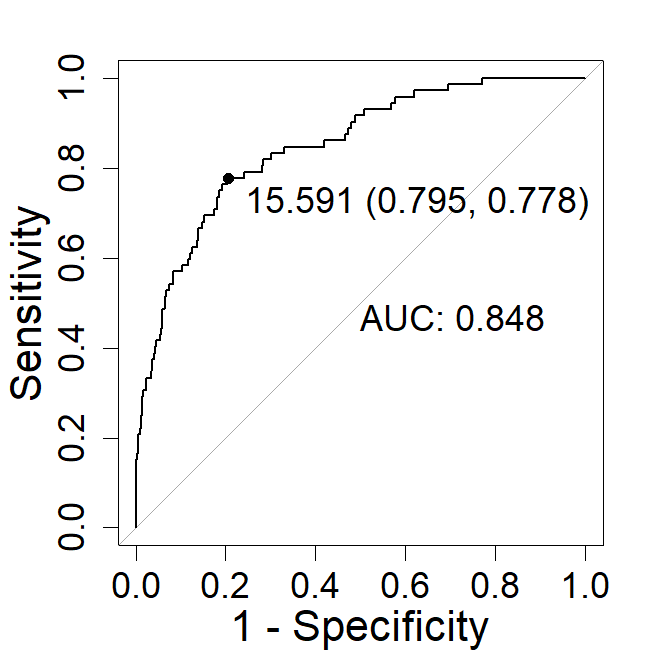 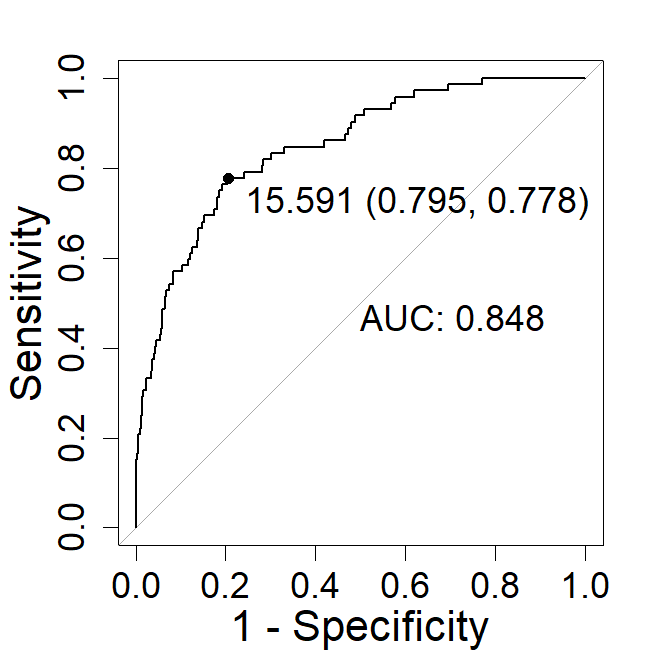 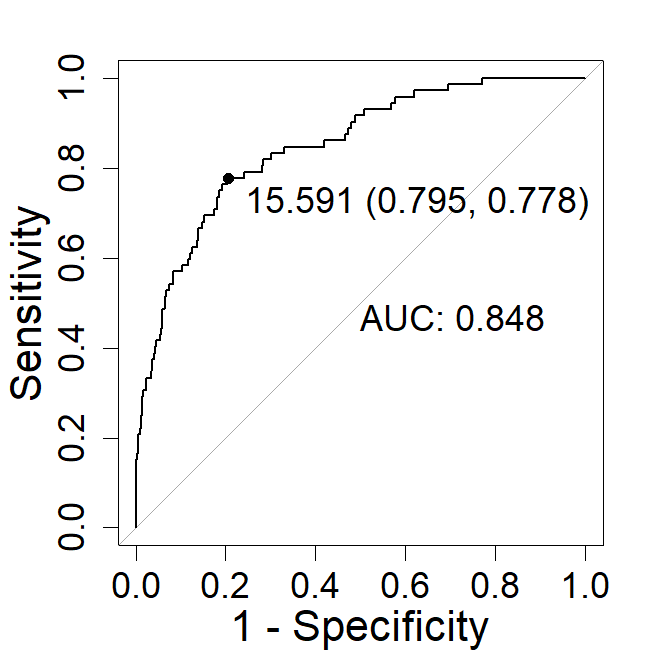 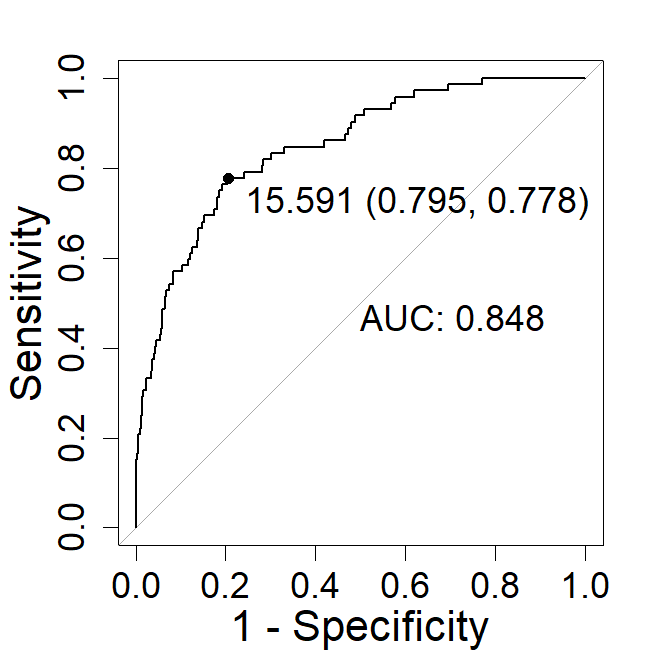 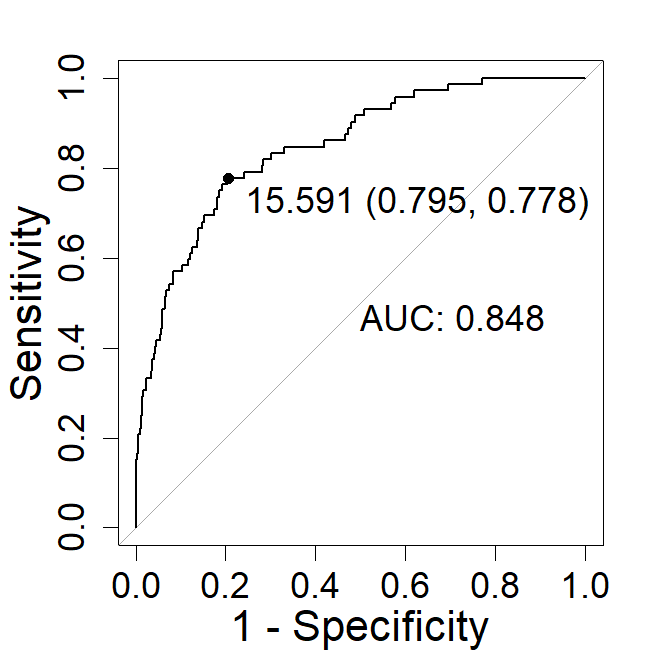 Treating chest tube output as a continuous variable improved the model 
(AUC 0.85)
Treating chest tube output as a continuous variable improved the model 
(AUC 0.85)
Treating chest tube output as a continuous variable improved the model 
(AUC 0.85)
Treating chest tube output as a continuous variable improved the model 
(AUC 0.85)
Treating chest tube output as a continuous variable improved the model 
(AUC 0.85)
Results
Simplified model for improved clinical utility included:
Chest tube output dichotomized at 15.6 mL/kg/day
Delayed sternal closure (yes/no)
AUC 0.8
Sensitivity = 78%, Specificity = 79%
Positive Predictive Value = 28%, Negative Predictive Value = 97%
Positive likelihood ratio = 3.7, Negative likelihood ratio = 0.3
Use of the model would have eliminated 220 missed treatment days
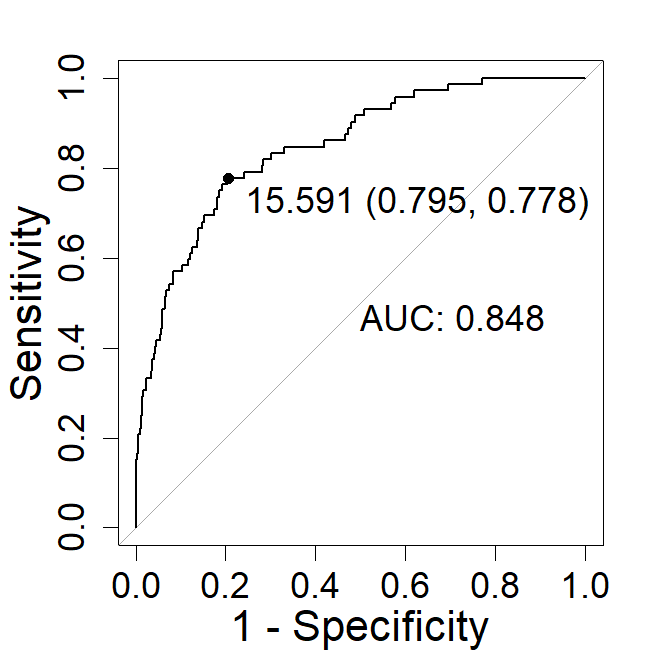 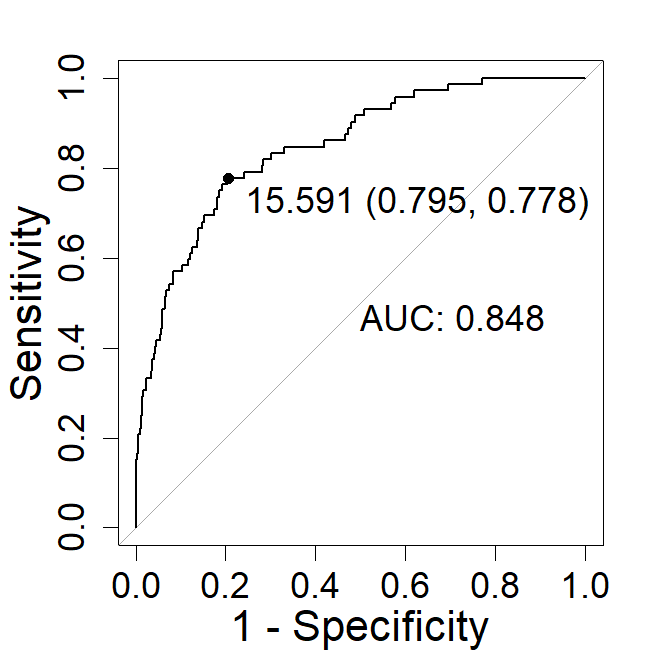 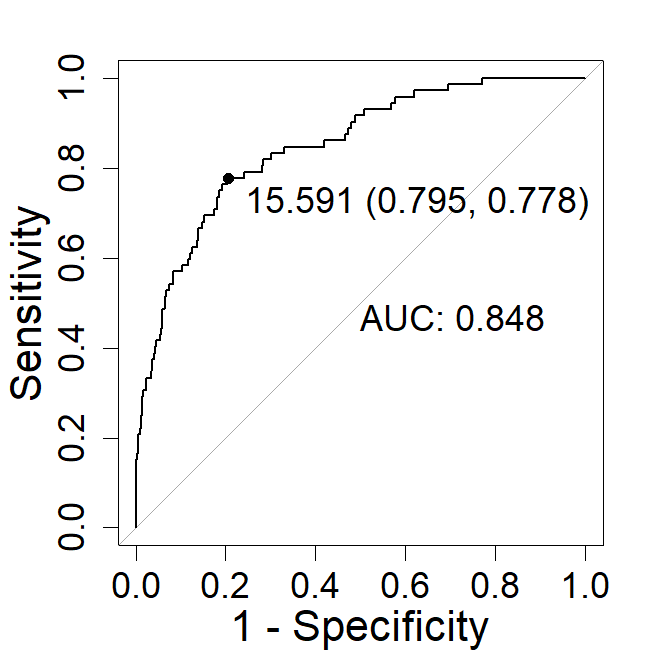 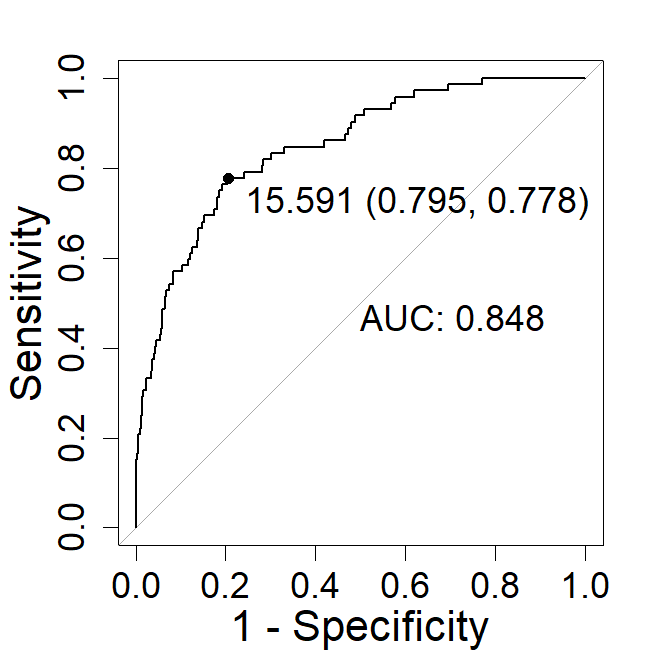 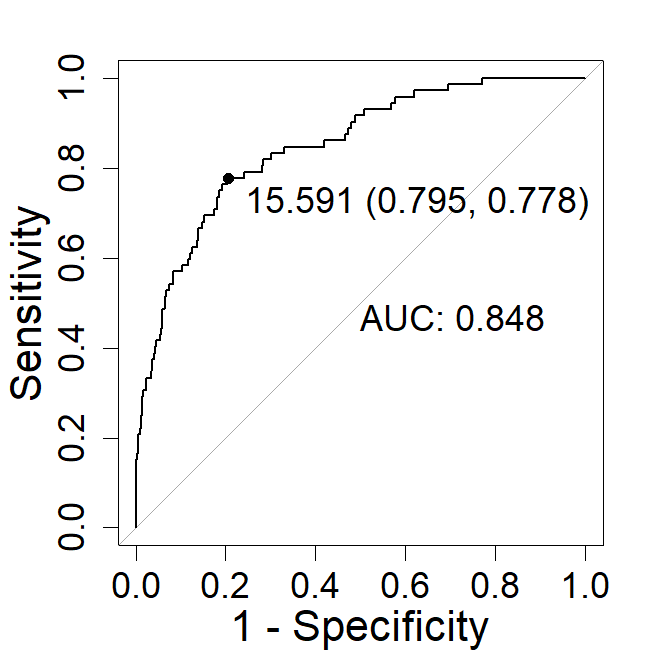 Treating chest tube output as a continuous variable improved the model 
(AUC 0.85)
Treating chest tube output as a continuous variable improved the model 
(AUC 0.85)
Treating chest tube output as a continuous variable improved the model 
(AUC 0.85)
Treating chest tube output as a continuous variable improved the model 
(AUC 0.85)
Treating chest tube output as a continuous variable improved the model 
(AUC 0.85)
Conclusion
High volume chest tube output (>15ml/kg/day) on the first post-sternal closure day may be an early predictor of chylothorax, allowing for diagnosis and treatment prior to the initiation of enteral feeds which may lead to earlier resolution.
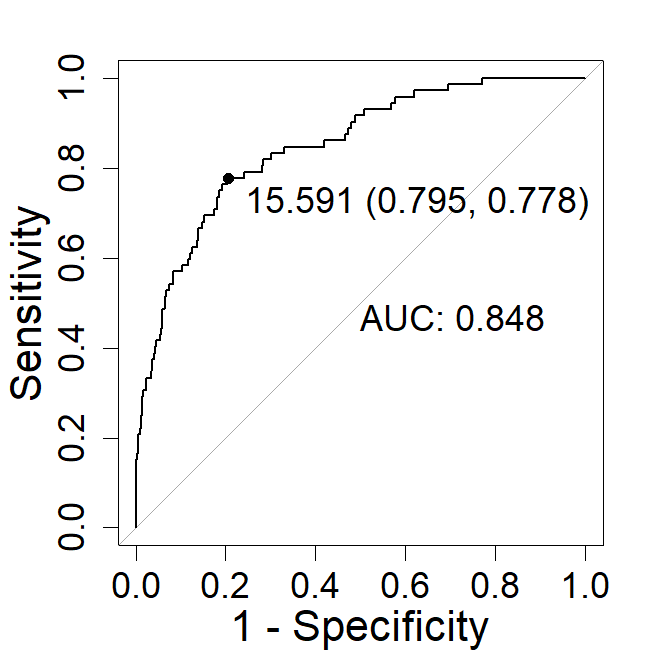 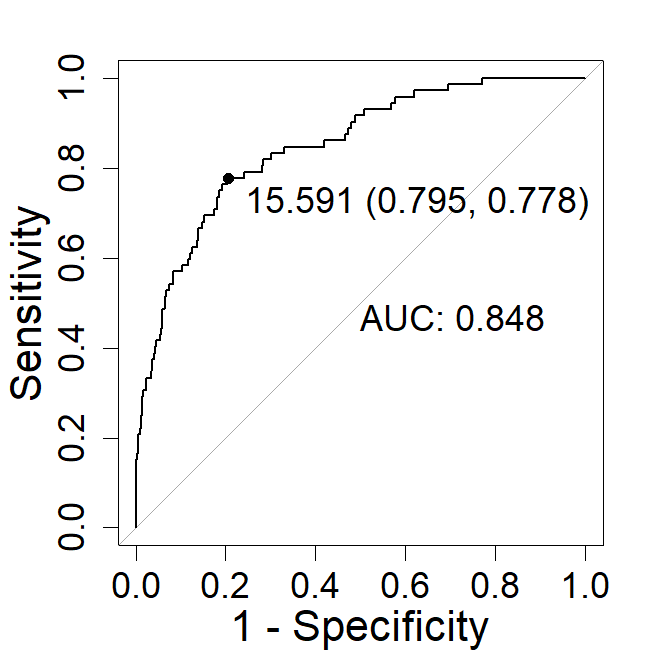 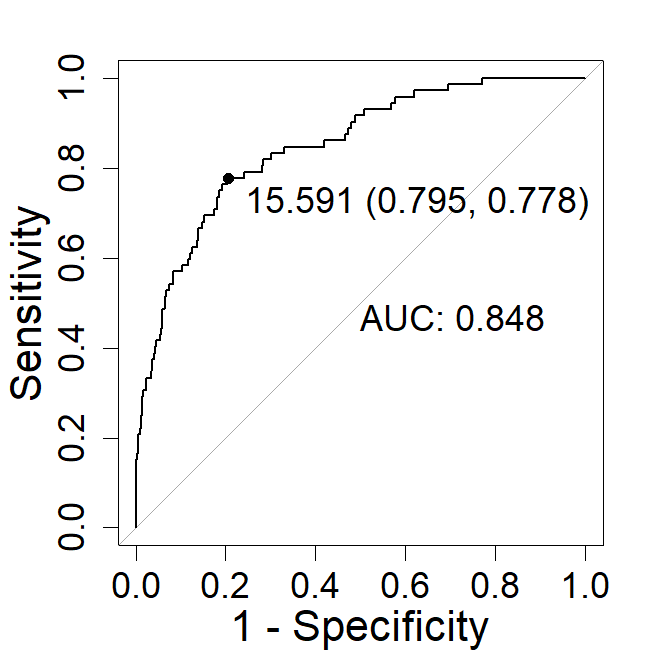 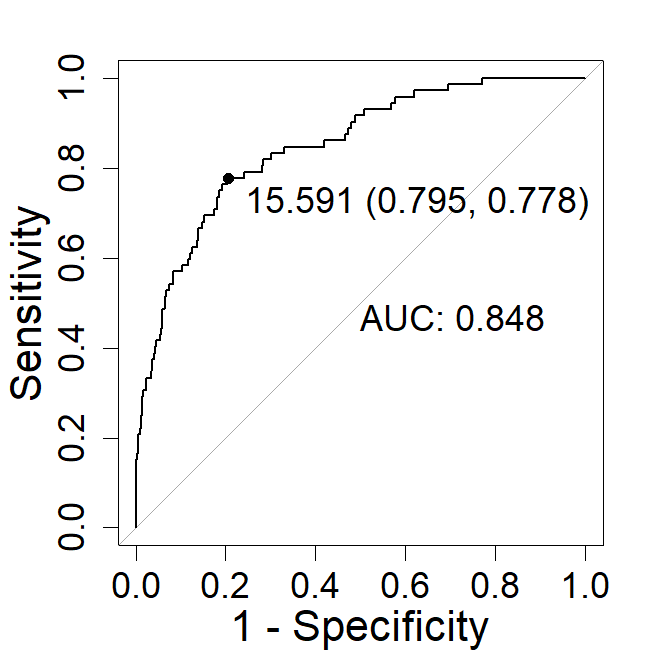 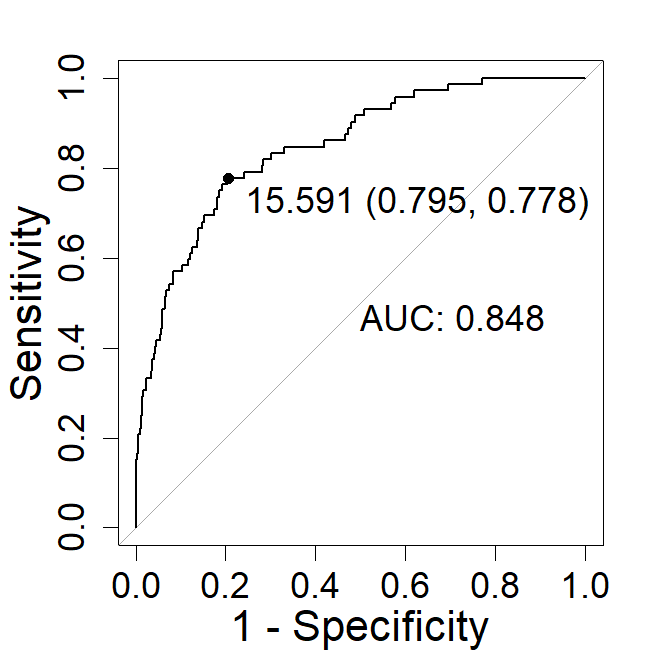 Treating chest tube output as a continuous variable improved the model 
(AUC 0.85)
Treating chest tube output as a continuous variable improved the model 
(AUC 0.85)
Treating chest tube output as a continuous variable improved the model 
(AUC 0.85)
Treating chest tube output as a continuous variable improved the model 
(AUC 0.85)
Treating chest tube output as a continuous variable improved the model 
(AUC 0.85)
Acknowledgements
Thanks to Jennifer Marietta, RN, and Greg Adamson, MD, for additional support for this project.
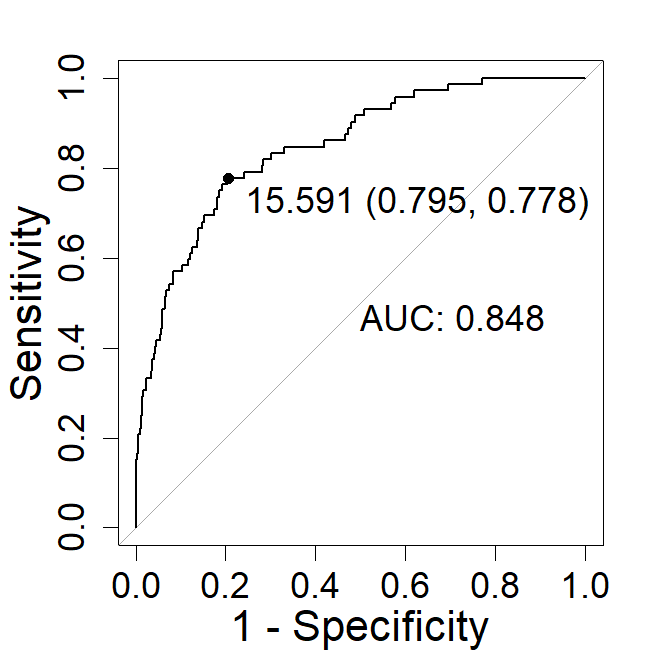 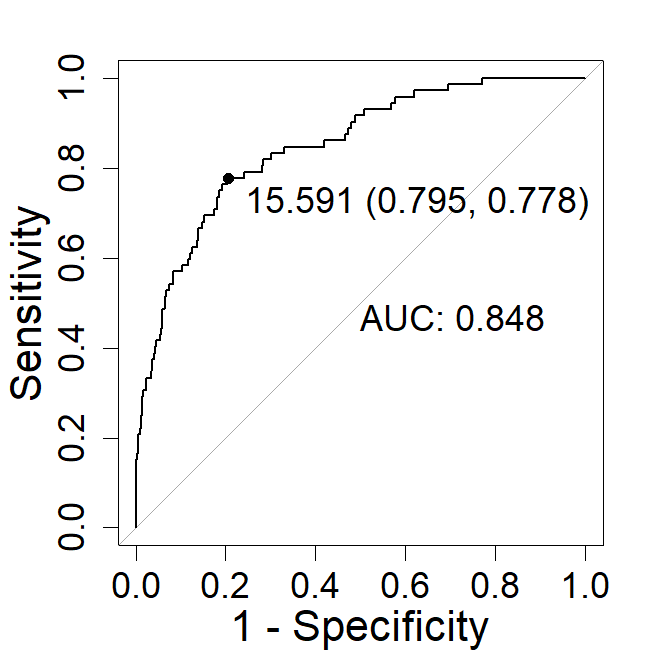 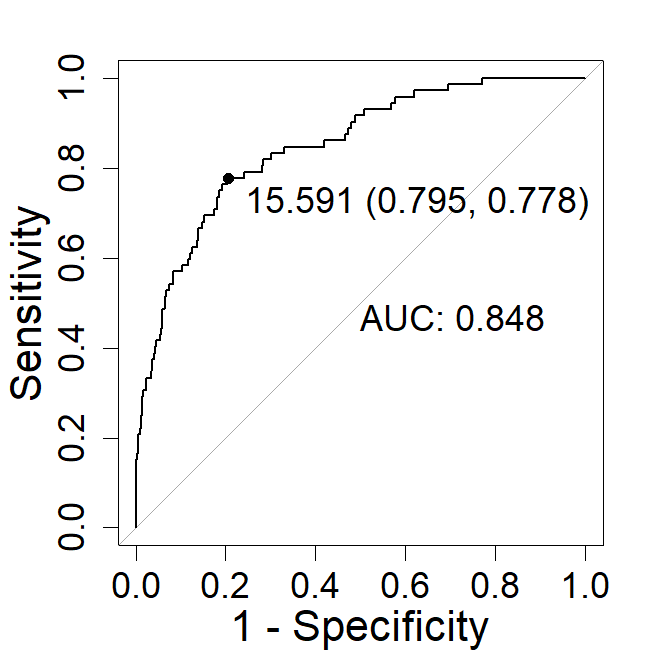 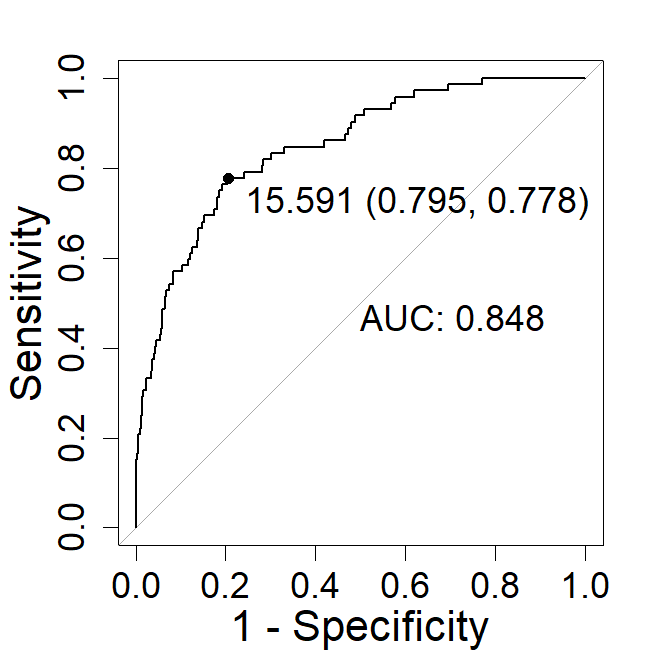 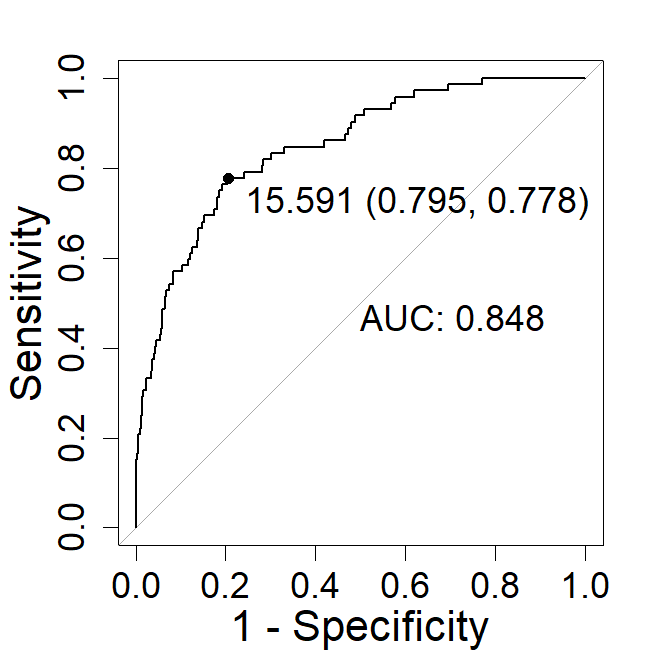 Treating chest tube output as a continuous variable improved the model 
(AUC 0.85)
Treating chest tube output as a continuous variable improved the model 
(AUC 0.85)
Treating chest tube output as a continuous variable improved the model 
(AUC 0.85)
Treating chest tube output as a continuous variable improved the model 
(AUC 0.85)
Treating chest tube output as a continuous variable improved the model 
(AUC 0.85)